Solving Logic Problems using Truth Tables
Solving Logic Problems using Truth Tables
Defining a Logic Problem
Selecting and Using an appropriate Truth Table
Using Truth Tables to determine the solution to a Logic Problem
Implementing the solution using hardware (engineering)
Implementing the solution using software (computer science)
Defining a Logic Problem
The assumption for this lesson is that a logic problem consists of 
Binary inputs – all inputs are yes/no, on/off, or true/false inputs
Binary outputs – the output(s) are yes/no, on/off, or true/false
The state of the output is based on the state of the inputs

Example:  If the burglar alarm is engaged and a window is open or motion is detected, sound the alarm.
Identify the Inputs and Outputs
For each input and output, identify what constitutes on and off (true and false).
Example:  If the burglar alarm is turn on and a window is open or motion is detected, sound an audible alarm.
Inputs
Burglar Alarm:  1 – Alarm On, 0 – Alarm Off
Window:  1 – Closed, 0 – Open
Motion Detector: 1 – Motion, 0 – No Motion
Outputs
Alarm: 1 – On, 0 – Off
Select an appropriate Truth Table
The appropriate Truth Table is based on the number of inputs
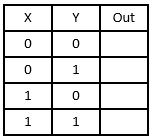 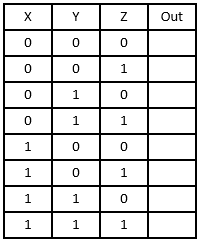 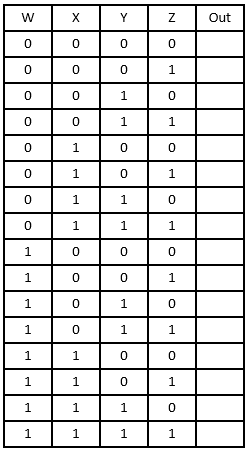 Fill in the Truth Table
X = Burglar Alarm:  1 – Alarm On, 
	0 – Alarm Off
Y = Window:  1 – Closed, 0 – Open
Z = Motion Detector: 1 – Motion, 
	0 – No Motion

Out = Alarm: 1 – On, 0 - Off
Document the Solution
Simplify the Solution
Solutions can be simplified using Boolean Algebra or Karnaugh Mapping.  

These topics are beyond the scope this lesson, therefore this lesson will use unsimplified logic expressions.
Test the Solution (Hardware)
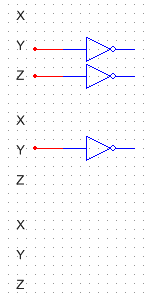 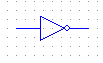 Test the Solution (Hardware)
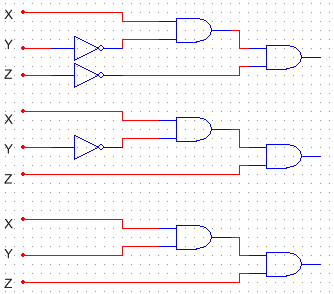 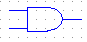 Test the Solution (Hardware)
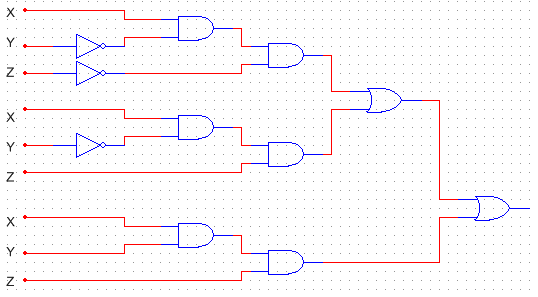 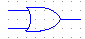 Test the Solution (Software)
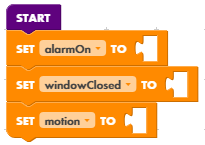 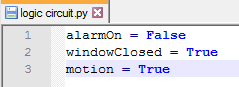 Test the Solution (Software)
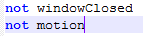 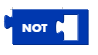 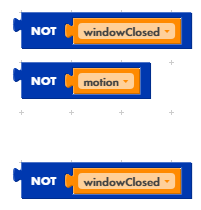 Test the Solution (Hardware)
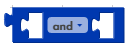 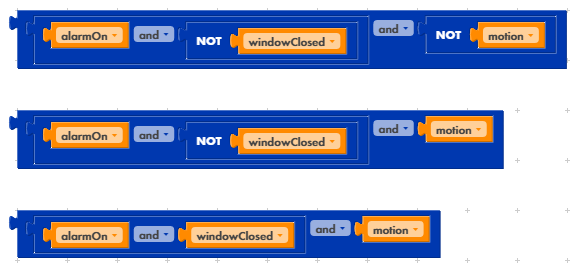 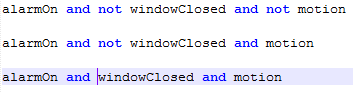 Test the Solution (Software)
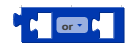 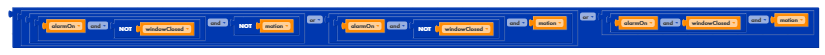 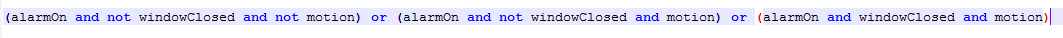 References
Digital Logic Circuits created in National Instruments Multisim

Block-Based Code created in littleBits Code Kit

Text-Based Code created in Notepad++